Hub is located at State House, Dale St., L2 4TR
Phone number: 07341 604133
Wellbeing walk gives participants an opportunity to focus on themselves and understand their feelings better. Could I be a mentor focuses on skills needed to become a mentor, reflection on the participant’s journey and exploring if they could become a mentor in the future. Gratitude journaling offers participants an overview of what this is, how to do it and how participants can benefit from this.
LIVERPOOL MARCH - WEEK 1
Self: Activities that work on the individual
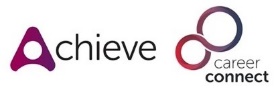 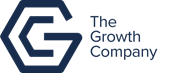 Relationships: Activities that work with peers/families/friends
This programme is delivered by HMPPS CFO
Society: Activities contributing to the community outside of the CFO Activity Hub
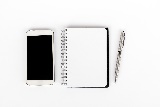 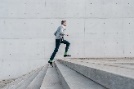 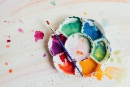 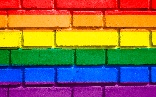 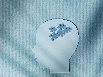 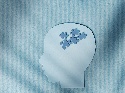 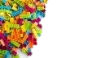 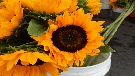 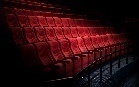 Information
Hub is at located at State House, Dale St., L2 4TR
Visual art and music session offer participants to engage with new activities and help them find positive ways of spending time. Guest speakers will explain their own stories, including lived experience, and help participants find more hope, optimism, motivation.
LIVERPOOL MARCH - WEEK 2
Self: Activities that work on the individual
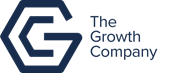 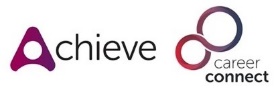 Relationships: Activities that work with peers/families/friends
This programme is delivered by HMPPS CFO
Society: Activities contributing to the community outside of the CFO Activity Hub
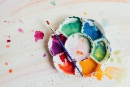 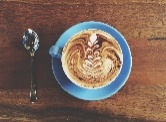 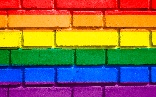 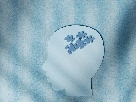 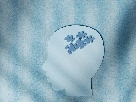 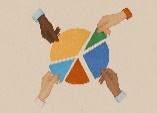 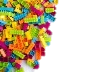 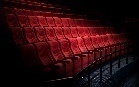 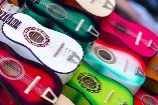 Information
Hub is located at State House, Dale St., L2 4TR
Quiz offers participants an opportunity to learn and help them find new interests. DWP and Liverpool in Work offer participants 1:1 sessions with professionals that can help them with benefit advice and work-related queries.
LIVERPOOL MARCH - WEEK 3
Self: Activities that work on the individual
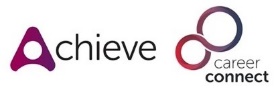 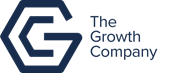 Relationships: Activities that work with peers/families/friends
This programme is delivered by HMPPS CFO
Society: Activities contributing to the community outside of the CFO Activity Hub
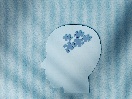 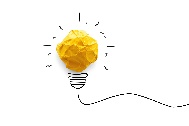 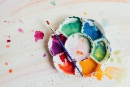 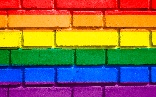 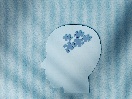 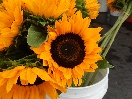 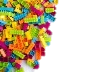 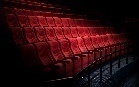 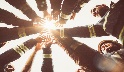 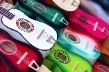 Hub is located at State House, Dale St., L2 4TR
Phone numbers: 07341 604133
Wellbeing sessions introduce to participants new ways of self-care, improving wellbeing and understanding of their own feelings. Non-accredited courses introduce new topics to participants and offer a guided-learning environment, where they can gain detailed knowledge about different subjects.
LIVERPOOL MARCH - WEEK 4
Self: Activities that work on the individual
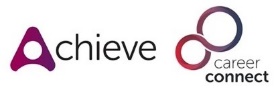 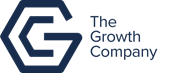 Relationships: Activities that work with peers/families/friends
This programme is delivered by HMPPS CFO
Society: Activities contributing to the community outside of the CFO Activity Hub
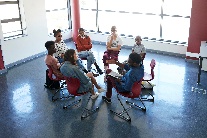 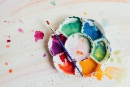 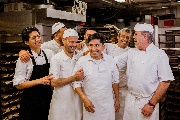 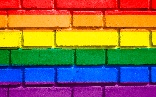 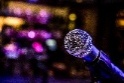 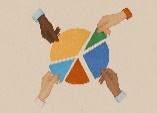 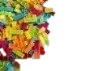 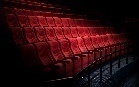 Hub is located at State House, Dale St., L2 4TR
Phone numbers: 07341 604133
Wellbeing sessions introduce to participants new ways of self-care, improving wellbeing and understanding of their own feelings.
LIVERPOOL MARCH - WEEK 5
Self: Activities that work on the individual
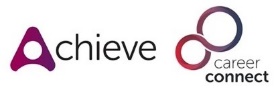 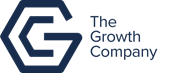 Relationships: Activities that work with peers/families/friends
This programme is delivered by HMPPS CFO
Society: Activities contributing to the community outside of the CFO Activity Hub
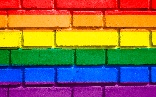 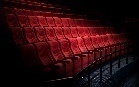 March Activities to look out for…
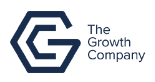 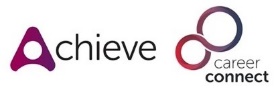 Address: First Floor, 
State House, 22 Dale St, L2 4TR
Tel: 07586115855
Interested in gaining new knowledge, ask about 
Pass the Baton, Walks, Coffee morning, How to sessions …
This programme is delivered by HMPPS CFO
These sessions will introduce new interests and help you widen your knowledge. You might learn something new and you might also share your knowledge with others.
Lego sessions, Wellbeing sessions, CBT, therapy dogs, arts & crafts …
For support with motivation, confidence, isolation, ask about 
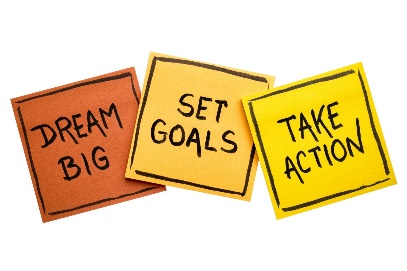 Get support breaking down big goals, into smaller, more manageable steps, build confidence and motivation to achieve these goals and focus on a positive future. Improve mental, physical and social wellbeing.
CV writing, disclosure letter writing, job searching, mock interviews …
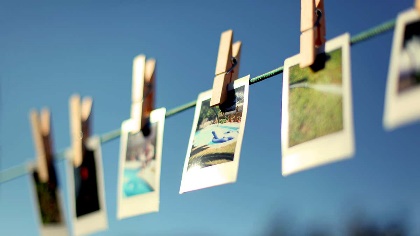 For employment support, ask about 
Looking for employment and unsure where to start? These sessions will give you a chance to prepare for job applications, interviews and employment and allow you to improve these skills for the future.